Figure 4 Distributions of H2A.Z, AcH2A.Z, AcH4, AcH3 and AcH2B at the β-globin locus/folate receptor gene in 15-day ...
Nucleic Acids Res, Volume 33, Issue 17, 1 September 2005, Pages 5633–5639, https://doi.org/10.1093/nar/gki874
The content of this slide may be subject to copyright: please see the slide notes for details.
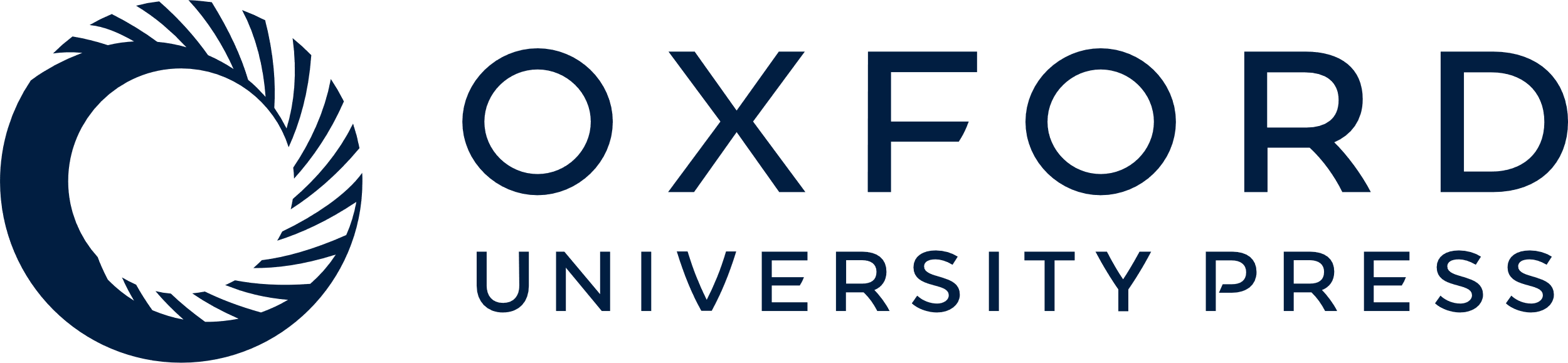 [Speaker Notes: Figure 4 Distributions of H2A.Z, AcH2A.Z, AcH4, AcH3 and AcH2B at the β-globin locus/folate receptor gene in 15-day chicken embryo erythrocytes (15DCE), 10-day chicken brain tissue (10DCB) and HD37 chicken erythroblasts. Nomenclature as in Figure 3. B/I values (the ratio of the Bound to the Input signal for an amplicon) above the unity lines represent ‘fold enrichment’ achieved by the antibodies. I/B values are plotted below the unity lines when the Bound signal is less than that of the Input: this ratio represents ‘fold depletion’.


Unless provided in the caption above, the following copyright applies to the content of this slide: © The Author 2005. Published by Oxford University Press. All rights reserved  The online version of this article has been published under an open access model. Users are entitled to use, reproduce, disseminate, or display the open access version of this article for non-commercial purposes provided that: the original authorship is properly and fully attributed; the Journal and Oxford University Press are attributed as the original place of publication with the correct citation details given; if an article is subsequently reproduced or disseminated not in its entirety but only in part or as a derivative work this must be clearly indicated. For commercial re-use, please contact journals.permissions@oxfordjournals.org]